HASTANELER VE OLAĞAN DIŞI DURUMLAR
HAP’ın Ortaya Çıkışı
1980 yılında ABD’de yerel, bölgesel ve federal düzeyde her türlü afete karşı ortak kullanılabilecek bir sistemin çalışmaları başladı (FIRESCOPE).
Incident Command System adını aldı ve ülke çapında itfaiye teşkilatlarınca, sonraları sivil ve özel kuruluşlarca da kullanılmaya başlandı.
1987’de Hospital Emergency Incident Command System – HEICS
1991 ve 1992’de revizyon
1997’de son halini aldı.
Neden Hastane Afet Planı (HAP)?
Hastaneler için afet?
Hastanelerin afetlerdeki kritik rolü
HAP; afet sırasında süratle olaya müdahale eden, belirli bir sistem içinde olaya yaklaşan, müdahale eden kişilerin görev tanımlarının açık ve net biçimde yapıldığı, düzenli kayıtların büyük önem taşıdığı ve her alanda ortak dilin kullanıldığı afetle mücadele sistemidir.
Olağandışı durum
Olağan Dışı Durumlar
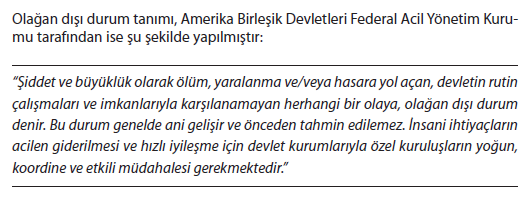 Olağan Dışı Durumlar
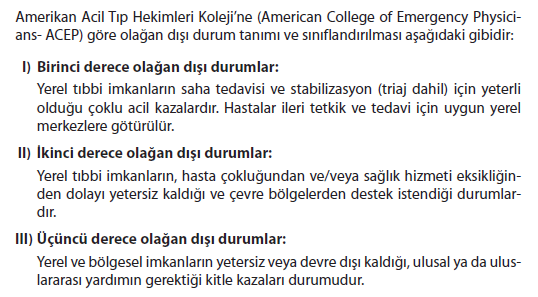 Olağan Dışı Durumların Farkı
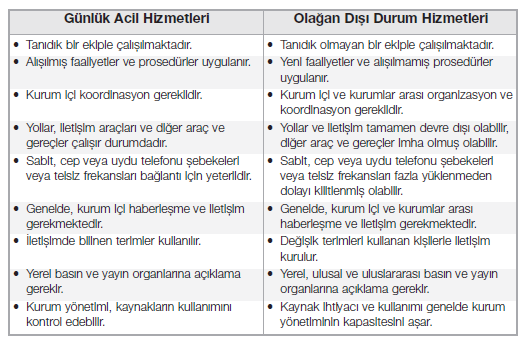 Örnek:
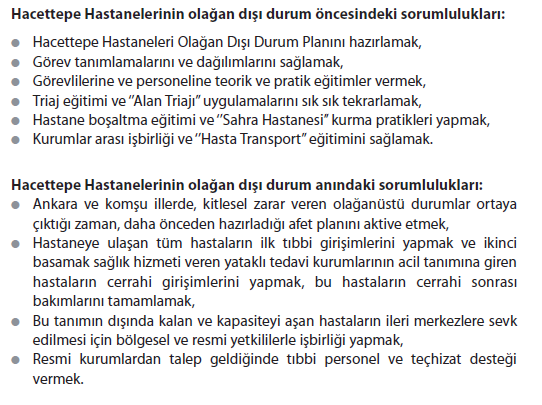 Olağan Dışı Durumlara Karşı Hazırlıklı Olmaya İsteksizlik
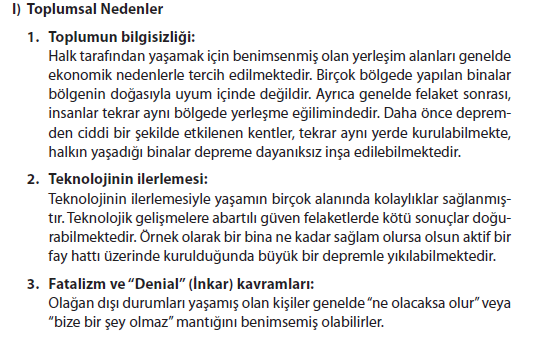 Olağan Dışı Durumlara Karşı Hazırlıklı Olmaya İsteksizlik
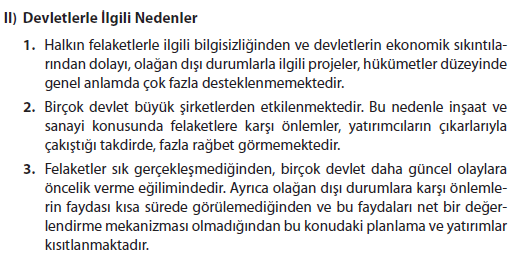 Olağan Dışı Durumlara Karşı Hazırlıklı Olmaya İsteksizlik
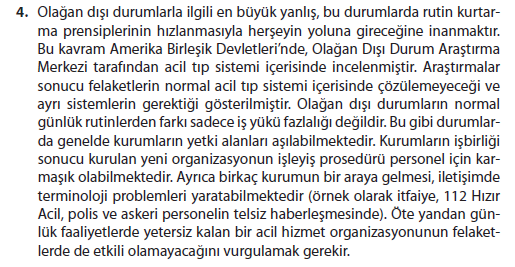 Olağan Dışı Durum Planlarının Özellikleri
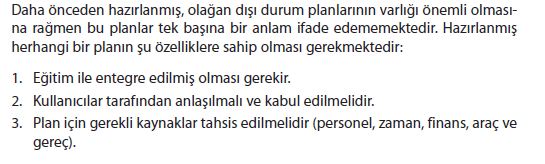 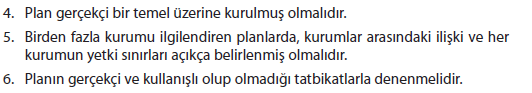 Kaynaklar Hacettepe Üniversitesi Hastaneleri Afet Planı